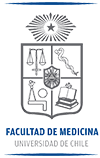 UNIVERSIDAD DE CHILE
                      FACULTAD DE MEDICINA
PROGRAMA DE INGLÉS
2023-1
https://sites.google.com/view/programa-de-ingles-medicina
Equipo de Trabajo y Organización Funcional.
Sub-Coordinadora
Enfermería - Nutrición 
y Niveles Intermedio 
Prof. KAREN MARDONES
(Con licencia)
COORDINADORA GENERAL 
PROGRAMA DE INGLÉS 
Sub-Coordinadora 
Obstetricia y  T. Ocupacional
y Niveles Beginner
Prof. MIRUSKA OSORIO HEVIA

miruskaosorio@uchile.cl
Sub-Coordinadora
Medicina - Kinesiología
y Niveles Starter
Prof. LAURA CASTILLO
lacastillo@uchile.cl
Sub-Coordinador 
Fonoaudiología y Tecnología Médica
y Niveles Pre-intermedio 
Prof. CLAUDIO SOTO
clausoto@uchile.cl
Secretaria Unidad de Formación común-Programa de Inglés:
Sandra Rivas Araya
sandrarivas@med.uchile.cl
ACTIVIDADES PRINCIPALES DEL 
PROGRAMA DE INGLÉS
Desarrollo de los cursos de inglés en sus 4 niveles para los estudiantes del currículum innovado, vinculando el idioma inglés a las otras asignaturas. El programa basa sus niveles en el Common European Framework for Languages. CFEL

Confección del material didáctico para cada nivel.

Coordinación con las Escuelas de pregrado  mediante asistencia a los respectivos consejos de nivel de manera presencial o a distancia. 

Resolución de situaciones especiales y atención de consultas planteadas por escuelas y estudiantes en particular. 

Trámites, cómo confección de certificados (eximición, homologación, término de nivel, etc.).

Evaluación final de competencias a estudiantes que terminan nivel intermedio, mediante el examen de suficiencia realizado por el Programa de Inglés dependiente de la Dirección de Pregrado de la Universidad de Chile.
METODOLOGÍA
Mayor autonomía de los y las estudiantes: rol más activo como gestor/a de su propio aprendizaje.
Docentes como facilitador y guía.
Trabajos individuales, en pares y/o grupales (Individual or team presentations, and an oral presentation)
Conversaciones guiadas y diálogos breves 	
Tareas escritas y lectura personal (Text analysis)
Audiciones de material grabado en inglés
METODOLOGÍA PRESENCIAL
Habrá dos sesiones presenciales a la semana a menos que la situación lo amerite. En ellas habrá lecciones y práctica de las competencias a trabajar, se discutirá el programa incluyendo fechas, contenidos e instrucciones de las actividades, evaluaciones, rúbricas, plazos que se aproximen, etc. 

APM (assessments for participation mark): En parte importante de las semanas, habrá actividades a ser realizadas con plazo determinado, las cuales tendrán un puntaje acumulativo conducente a una de las notas para final de semestre, ponderable a la Nota Presentación.
RECORDATORIO
En el contexto actual, es responsabilidad de cada estudiante revisar semanalmente y con anticipación los contenidos, tareas y evaluaciones explicitados en el programa.
Los materiales serán publicados semanalmente.
ASPECTOS IMPORTANTES (1)
NO se dan puntos base ni extras por actividades ajenas a la evaluación.
NO se dan trabajos para subir notas.
NO se envían nóminas de notas por correo.
Se responderá en horario de oficina según la disponibilidad horaria de los PECs ya que en su mayoría están a jornada parcial. 
Mantener un ambiente grato donde los alumnos se sientan cómodos y libres de expresarse en inglés sin temor a ser objeto de burlas o risas.
ASPECTOS IMPORTANTES (2)
Si no asiste a una evaluación, el/la estudiante  debe ingresar al formulario dispuesto en el Portal de Estudiantes. http://dpi.med.uchile.cl/estudiantes/informar/justificacion/
Se debe adjuntar la documentación que respalde la solicitud. En caso de casos COVID, se debe adjuntar justificativo médico o PCR. Fotos de pruebas de antígeno no serán validadas.
Para casos que no sean médicos, recuerden que pueden contactar a su asistente social de escuela o coordinador.
Revisión de sala en link. http://consultaaulas.med.uchile.cl/
Se recomienda especificar su sección, nivel y PEC a su escuela a la hora de justificar. 
Las evaluaciones pendientes y debidamente justificadas se toman al final del semestre en la fecha estipulada según el programa. Estas evaluaciones se toman a través de una evaluación tipo examen, excepto en el caso de las evaluaciones orales.
FECHAS IMPORTANTES
Inicio Primer  Semestre: 20 de marzo 2023

Inicio de clases Programa Inglés: 20 marzo 2023
Término de clases: 21 de julio 2023

Pausa académica 1er semestre: 
Desde el 1 al 5 de Mayo
HORARIOS PROTEGIDOS
Utilizará bloques:
15:00-16:30 (bloque 4) o 
16:45- 18:15(bloque 5).

Lunes 27 de marzo-(B:4)
Martes 25 de abril (B:5)
Miércoles 31 de mayo(B:4)
Martes 27 de junio (B:5)
OTRAS FECHAS IMPORTANTES
Inscripción asignaturas hasta el 24 de Marzo
Semana Mechona:  Desde el 27 al 31 de Marzo, los estudiantes están eximidos de actividades académicas a partir de las 13:00 hrs
Vacaciones de invierno:  Desde el 24 de Julio al 4 de Agosto
FERIADOS
Viernes 7 de abril (Viernes Santo)
Lunes 1 de Mayo (Día del trabajo)
Miércoles 21 de Junio (Día Nacional de los Pueblos Indígenas)
Lunes 26 de junio (San Pedro y San Pablo)
EVALUACIONES EN LÍNEA
Participation assessment or Online activities:  lunes a viernes
( 00:00-23:59) 

*Casos particulares se verán por nivel.
ASISTENCIA
Por reglamento, los justificativos NO RECUPERAN ASISTENCIA.
La asistencia mínima a clases presenciales es de un 80%.
CIERRE DE SEMESTRE
La nota final se calcula 70% nota de presentación y 30% el examen.
La nota de eximición es 5,45.
El examen NO es reprobatorio, a excepción del nivel intermedio.
MATERIAL EXTRA (2)https://plataforma.uchile.cl/ingles/